بسم الله الرحمن الرحيمالسلام عليكم ورحمة الله وبركاتهاهلا وسهلافى صف الوسائط المتعددة باونلين
تعريف الاستاذ
محمد ضمير حسين قادرى
محاضر اللغة العربية:للمدرسة الفاضل ضياء العلوم ببورصر, هتهازارى, سيتاغونغ
رقم الجوال: 01812374349
التاريخ: 18-07-2020
عنوان الدرس
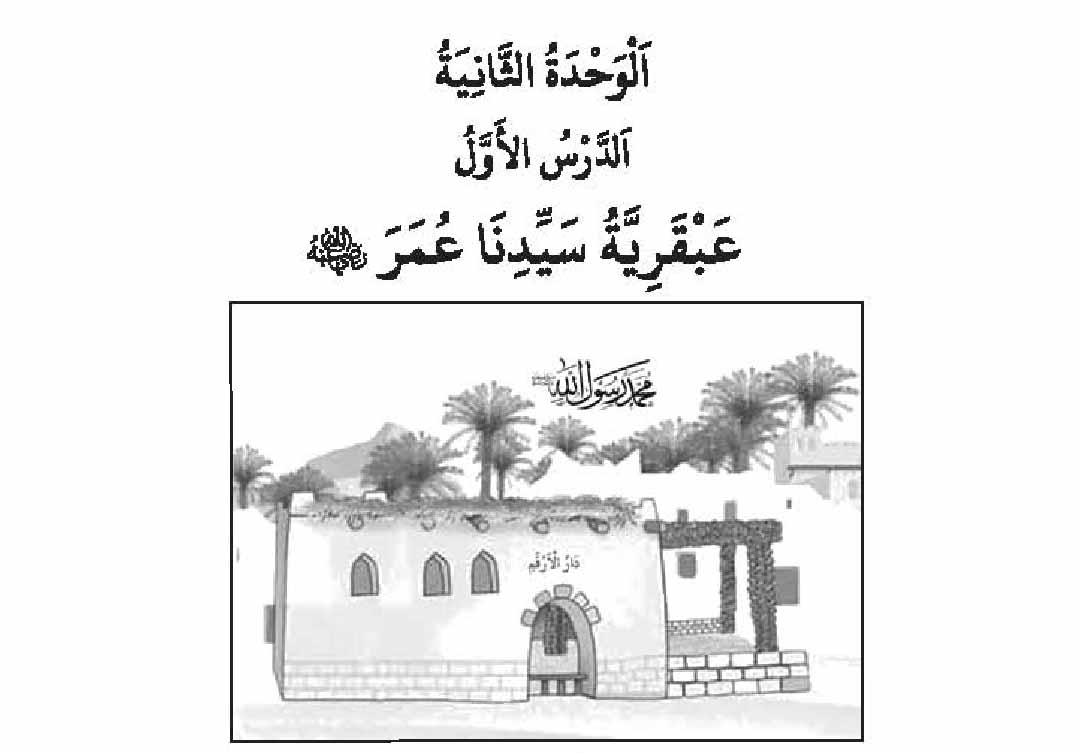 نتائج الدرس/শিখনফলبعد إختتام هذا الدرس تستطيعوا ان تتعلم-এই পাঠ শেষে তোমরা জানতে পারবে-
تعريف سيدنا عمر الفاروق رضى الله تعالى عنه
সায়্যিদুনা ওমর আল ফারুক (রা.)’র পরিচয়
معانى المفردات والتحقيقات
শব্দার্থ  ও শব্দ বিশ্লেষণ
جواب الأسئلة المتعلقة بالنص
নস সংশ্লিষ্ট প্রশ্নোত্তর
النص المدروس
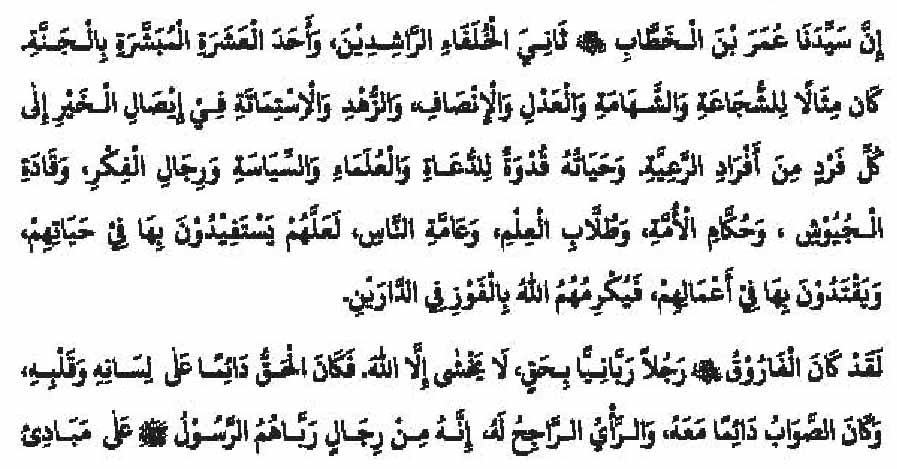 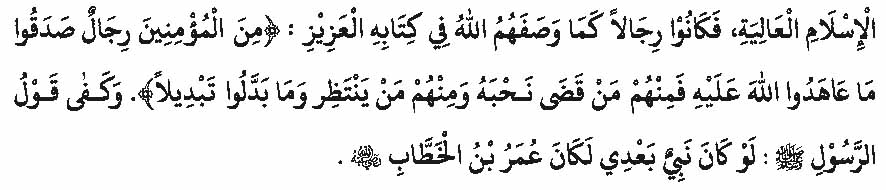 معانى المفردات/শব্দার্থ
الشهمة
বীরত্ব
الاستماتة
সর্বাত্মক চেষ্টা করা
الرعية
প্রজা
السياسة
রাজনীতি
ربانيا
আল্লাহ (রব) ভক্ত
تصحيح الجملأكتب (صحيح) إذا كانت العبارة صحيحة أو (خطأ) إذا كانة العبارة خطئة
صحيح
١- كان عمر بن الخطاب مثالا للشجاعة والشهامة والعدل زالانصاف.
صحيح
٢- وحياته قدوة للدعاة والعلماء والسياسة ورجال الفكر.
خطأ
٣- كان عمر بن الخطاب يخشى الناس.
٤- كان الرأى غرير لعمر بن الخطاب رضى الله عنه.
خطأ
صحيح
٥- لو كان نبى بعدى لكان عمر بن الخطاب رضى الله عنه.
أذكر مفردا من الجمع ثم اجعلها فى جملة مفيدة من عندك:
المفرد
الجمع
الجملة
كان عمر بن الخطاب خليفة المسلمين.
الخليفة
الخلفاء
الراشد هو الهادى.
الراشد
الراشدين
الداعى
الدعاة
يجب على الداعى ان يكون خلصا.
اللهم اجعلنى عالما ربانيا.
العالم
العلماء
نية المؤمن خير من عمله.
عمل
اعمال
زيد رجل عالم.
رجل
رجال
تحقيق বা শব্দ বিশ্লেষণ করি
الاستماتة
استماتَ لـ يستميت ، اسْتَمِتْ ، استماتةً ، فهو مُستمِيت ، والمفعول مستماتٌ له
صيغة
Х
بحث
الاستماتة-الاستموات
مصدر
الاستفعال
باب
م-و-ت
مادة
اجواف واوى
جنس
ذهاب فى طلب الشىءِ كلُ مذهب
معنى
تحقيق বা শব্দ বিশ্লেষণ করি
الايصال - الاوصال
Х (أوْصَلَ فى الماضى)
صيغة
Х
بحث
الايصال
مصدر
الافعال
باب
و-ص-ل
مادة
مثال واوى
جنس
إيداع
معنى
تحقيق বা শব্দ বিশ্লেষণ করি
يستفيدون
جمع مذكر غائب
صيغة
اثبات فعل مضارع معروف
بحث
الاستفاد - الاستفواد
مصدر
الاستغعال
باب
ف-و-د
مادة
اجواف واوى
جنس
يكتسبون
معنى
تحقيق বা শব্দ বিশ্লেষণ করি
يقتدون
جمع مذكر غائب
صيغة
اثبات فعل مضارع معروف
بحث
اِقْتدَاء ˃ إِقتَدَاى
مصدر
الافتعال
باب
ق-د-ى
مادة
ناقص يايى
جنس
يتمثلون
معنى
تحقيق বা শব্দ বিশ্লেষণ করি
لا يخشى – لا يَخشَى
واحد مذكر غائب
صيغة
نفى فعل مضارع معروف
بحث
خَشْيَةً وخَشْيًا وخشاةً
مصدر
سمع-يسمع
باب
خ-ش-ى
مادة
ناقص يايى
جنس
لايخاف
معنى
تحقيق বা শব্দ বিশ্লেষণ করি
عاهدوا (عاهدَ يعاهد ، معاهدةً ، فهو مُعاهِد ، والمفعول مُعاهَد)
جمع مذكر غائب
صيغة
إثبات فعل ماضى معروف
بحث
معاهدةً - معاهد
مصدر
مفاعلة
باب
ع-ه-د
مادة
صحيح
جنس
اتفقوا
معنى
العمل الانفرادى
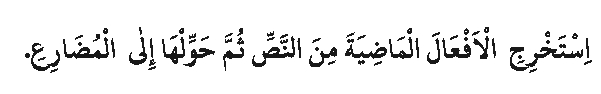 العمل الاجتماعى
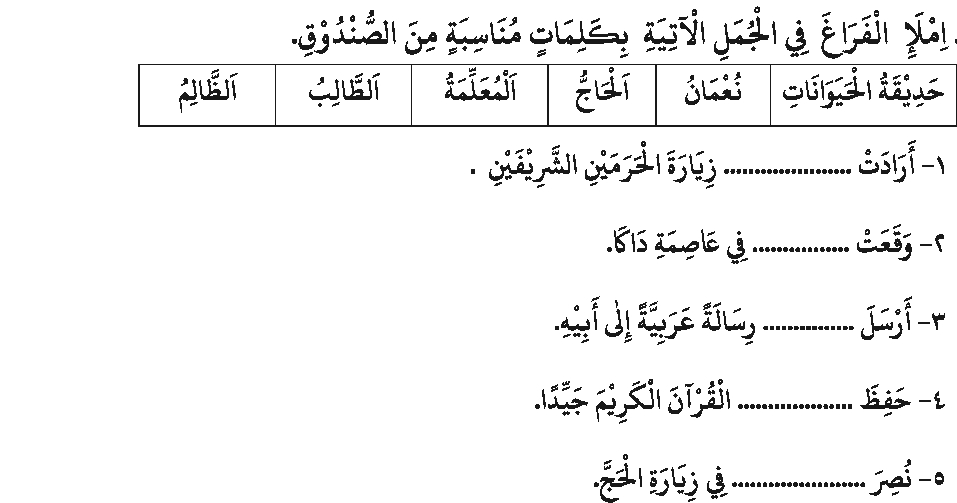 الواجبات المنزلى
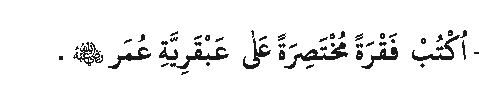 ঘরে থাকুন
নিরাপদ থাকুন
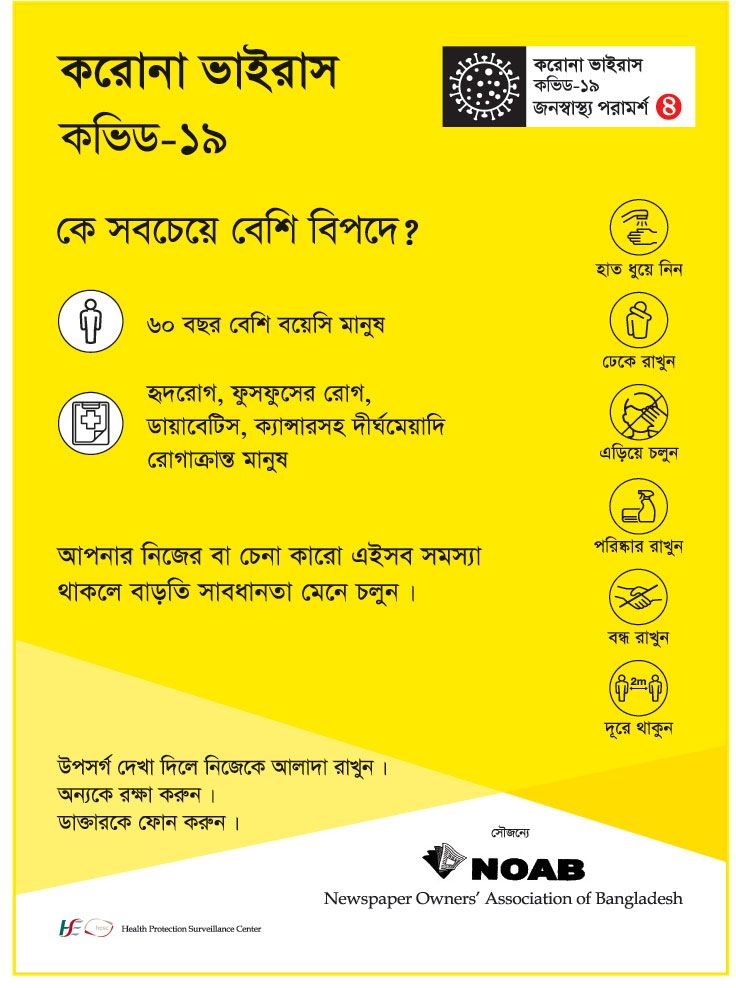 الختام
الله حافظ